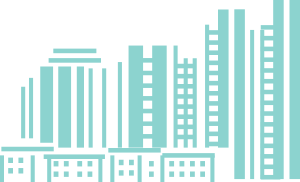 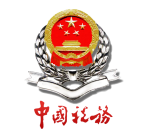 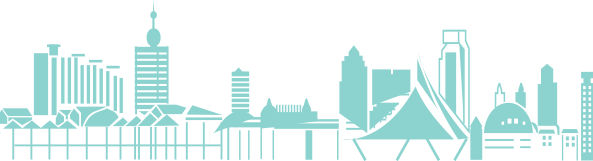 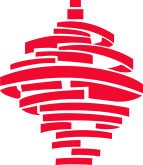 个人所得税年度汇算清缴
年度汇算涉及的政策（下）
国家税务总局青岛市税务局
2021年3月
文件依据：《财政部 税务总局关于个人所得税法修改后有关优惠政策衔接问题的通知》（财税〔2018〕164号）
居民个人取得全年一次性奖金，符合《国家税务总局关于调整个人取得全年一次性奖金等计算征收个人所得税方法问题的通知》（国税发〔2005〕9号）规定的，在2021年12月31日前，不并入当年综合所得，以全年一次性奖金收入除以12个月得到的数额，按照本通知所附按月换算后的综合所得税率表（以下简称月度税率表），确定适用税率和速算扣除数，单独计算纳税。
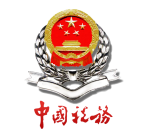 一、全年一次性奖金
计算公式：
应纳税额＝全年一次性奖金收入×适用税率－速算扣除数
居民个人取得全年一次性奖金，也可以选择并入当年综合所得计算纳税。
自2022年1月1日起，居民个人取得全年一次性奖金，应并入当年综合所得计算缴纳个人所得税。
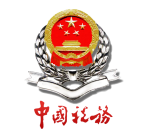 一、全年一次性奖金
场景举例：全年一次性奖金的不同选择
甲先生2020年每月工资6000元，三险一金500元、专项附加扣除3000元。2月份取得一次性奖金36000元。

第一种：公司预扣预缴时，选择将一次性奖金不并入综合所得，单独计税。
每月预缴：6000－5000－500-3000＜0，不缴个税
一次性奖金应缴个税：36000÷12=3000元，适用税率3%，36000×3%=1080元
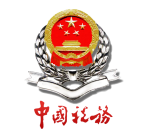 一、全年一次性奖金
场景举例：全年一次性奖金的不同选择
甲先生2020年每月工资6000元，三险一金500元、专项附加扣除3000元。2月份取得一次性奖金36000元。

第二种：公司预扣预缴时，选择将一次性奖金并入综合所得计税。
全年应缴个税：【（6000×12+36000）－60000－500×12－3000×12】×3%=180元
相较不并入少缴纳税款=1080-180=900元
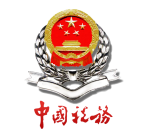 一、全年一次性奖金
居民个人取得股票期权、股票增值权、限制性股票、股权奖励等股权激励（以下简称股权激励），符合《财政部 国家税务总局关于个人股票期权所得征收个人所得税问题的通知》（财税〔2005〕35号）等规定的相关条件的，在2021年12月31日前不并入当年综合所得，全额单独适用综合所得税率表，计算纳税。
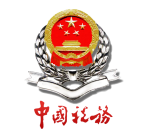 二、股权激励
计算公式为：
   应纳税额＝股权激励收入×适用税率－速算扣除数
居民个人一个纳税年度内取得两次以上（含两次）股权激励的，应合并按本通知第二条第（一）项规定计算纳税。
2022年1月1日之后的股权激励政策另行明确。
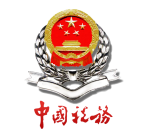 二、股权激励
个人达到国家规定的退休年龄，领取的企业年金、职业年金，符合《财政部人力资源社会保障部 国家税务总局关于企业年金 职业年金个人所得税有关问题的通知》（财税〔2013〕103号）规定的，不并入综合所得，全额单独计算应纳税款。
其中按月领取的，适用月度税率表计算纳税；按季领取的，平均分摊计入各月，按每月领取额适用月度税率表计算纳税；按年领取的，适用综合所得税率表计算纳税。
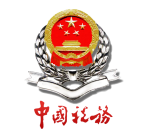 三、企业/职业年金
个人因出境定居而一次性领取的年金个人账户资金，
或个人死亡后，其指定的受益人或法定继承人一次性领取的年金个人账户余额，适用综合所得税率表计算纳税。
对个人除上述特殊原因外一次性领取年金个人账户资金或余额的，适用月度税率表计算纳税。
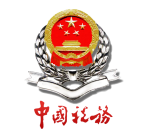 三、企业/职业年金
1.个人与用人单位解除劳动关系取得一次性补偿收入
（包括用人单位发放的经济补偿金、生活补助费和其他补助费），在当地上年职工平均工资3倍数额以内的部分，免征个人所得税；超过3倍数额的部分，不并入当年综合所得，单独适用综合所得税率表，计算纳税。
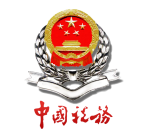 四、三种一次性收入
2.提前退休取得一次性补贴收入
个人办理提前退休手续而取得的一次性补贴收入，应按照办理提前退休手续至法定离退休年龄之间实际年度数平均分摊，确定适用税率和速算扣除数，单独适用综合所得税率表，计算纳税。
计算公式：
   应纳税额={〔（一次性补贴收入÷办理提前退休手续至法定退休年龄的实际年度数）－费用扣除标准〕×适用税率－速算扣除数}×办理提前退休手续至法定退休年龄的实际年度数
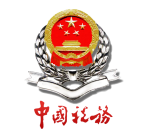 四、三种一次性收入
3.内部退养取得一次性收入
个人在办理内部退养手续后从原任职单位取得的一次性收入，应按办理内部退养手续后至法定离退休年龄之间的所属月份进行平均，并与领取当月的“工资、薪金”所得合并后减除当月费用扣除标准，以余额为基数确定适用税率，再将当月工资、薪金加上取得的一次性收入，减去费用扣除标准，按适用税率计征个人所得税。
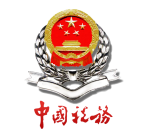 四、三种一次性收入
单位按低于购置或建造成本价格出售住房给职工，职工因此而少支出的差价部分，符合《财政部 国家税务总局关于单位低价向职工售房有关个人所得税问题的通知》（财税〔2007〕13号）第二条规定的，不并入当年综合所得，以差价收入除以12个月得到的数额，按照月度税率表确定适用税率和速算扣除数，单独计算纳税。
计算公式为：
   应纳税额＝职工实际支付的购房价款低于该房屋的购置或建造成本价格的差额×适用税率－速算扣除数
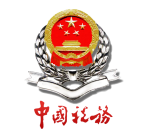 五、单位低价向职工售房
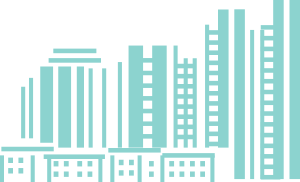 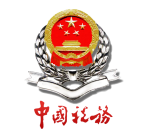 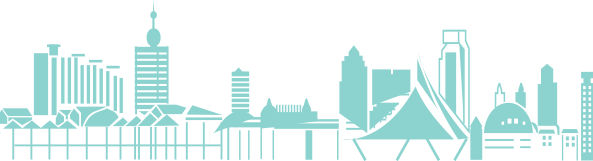 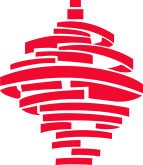 感谢观看
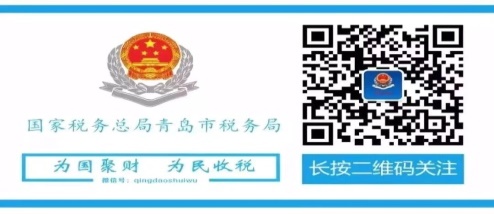 扫描关注青岛税务微信公众号